Zero AD
Augmented Reality Action Adventure Game
Brad Huang, Ashlee Reynolds, David Young, Charles Yu
Overview
Problem & Solution
Contextual Inquiry & Interview
Task Analysis Results
3 Representative Tasks
3 Application Ideas
Early Design Sketches
Problem & Solution
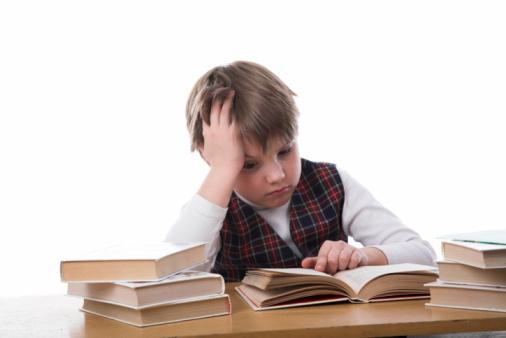 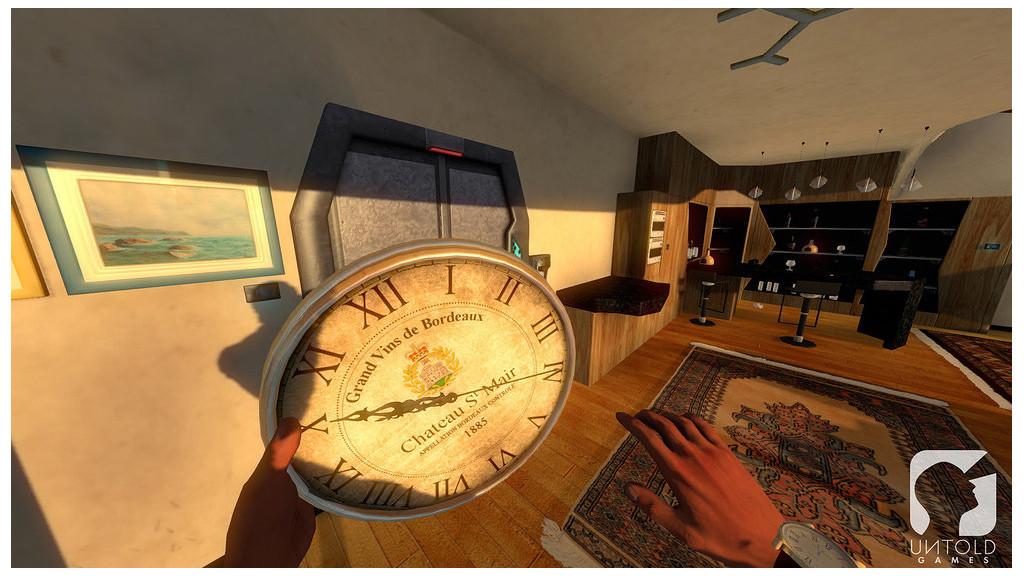 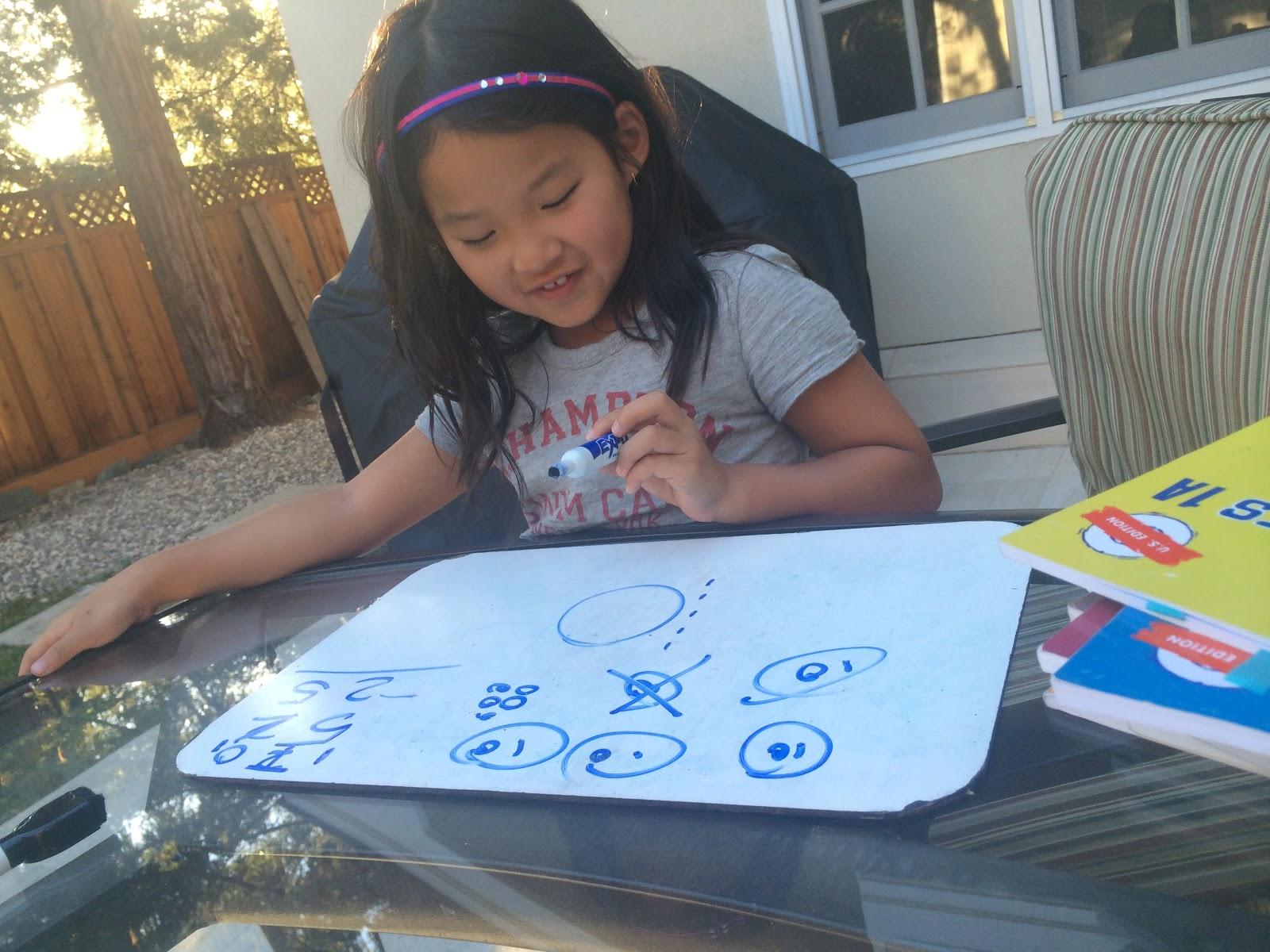 Contextual
Inquiry
[Speaker Notes: who
why
how
where]
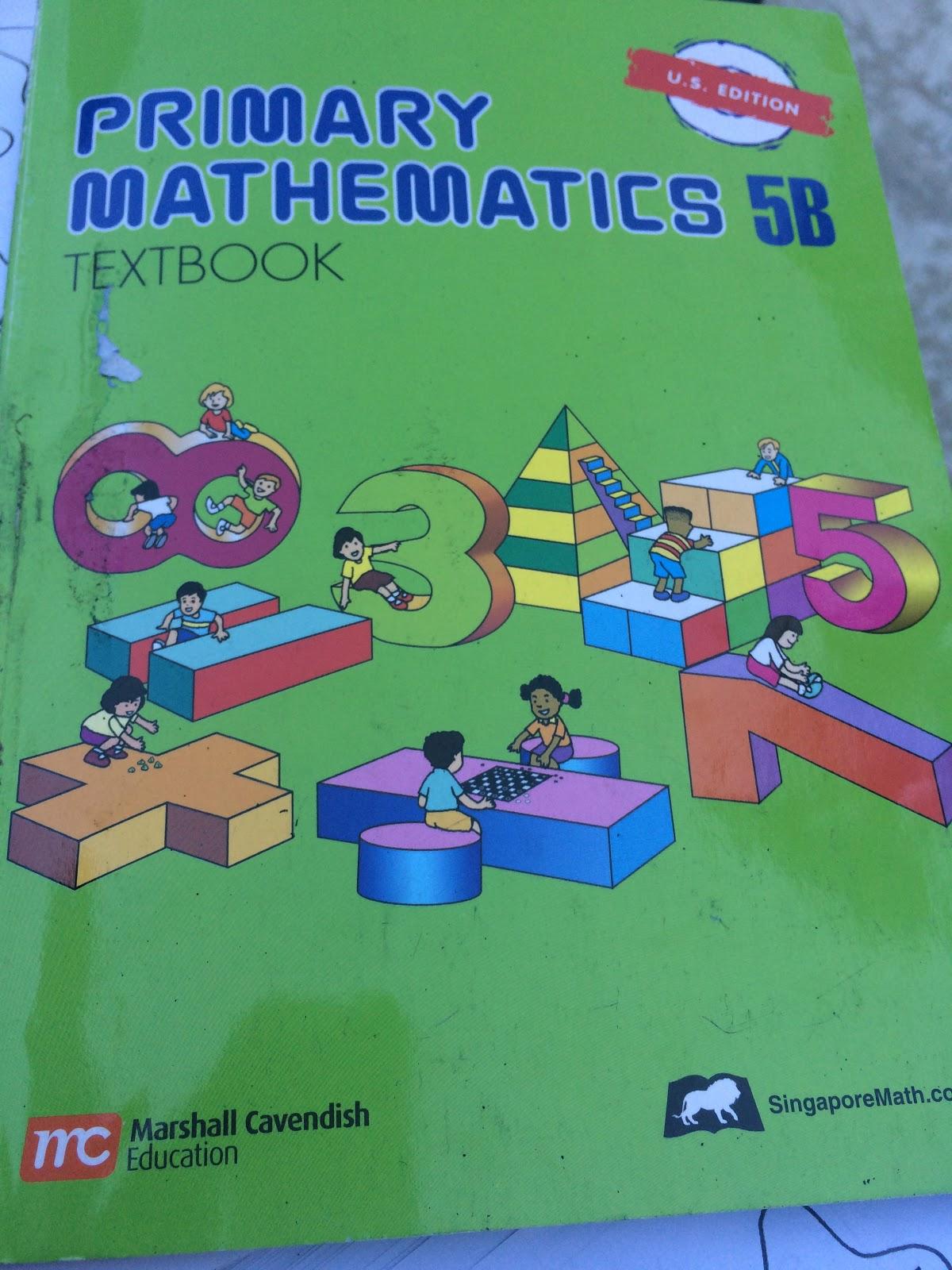 Observations
School is not a challenge, homework is
Like drawing
Like doing things together
What we learned about children
Rewards
Gender Differences
Social Dimension
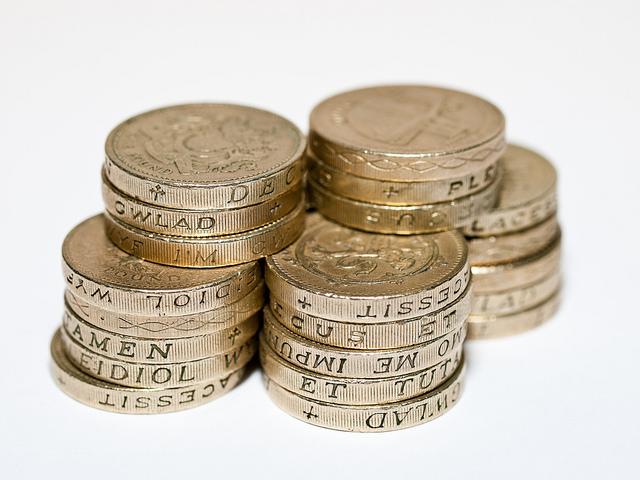 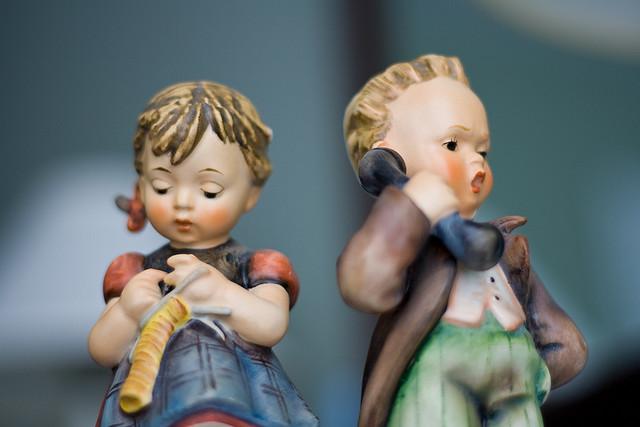 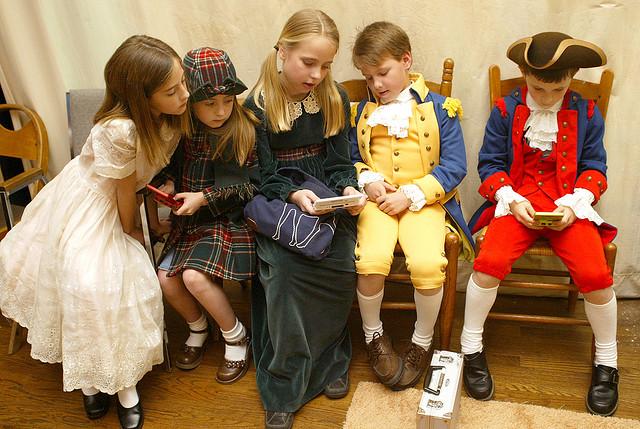 What we learned about parents
Value: Effort > Talent
Don’t want to be too involved in the process
Want progress reports
Adaptive Learning
$$$
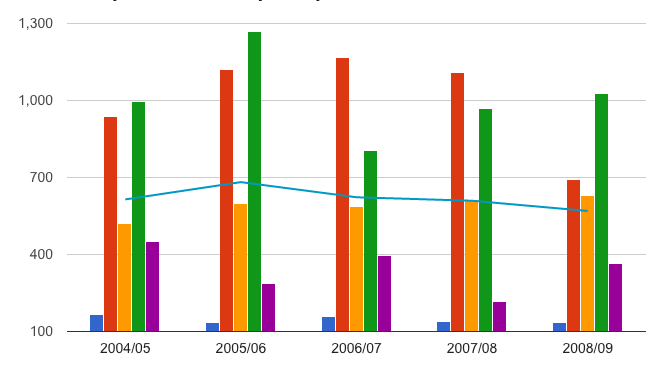 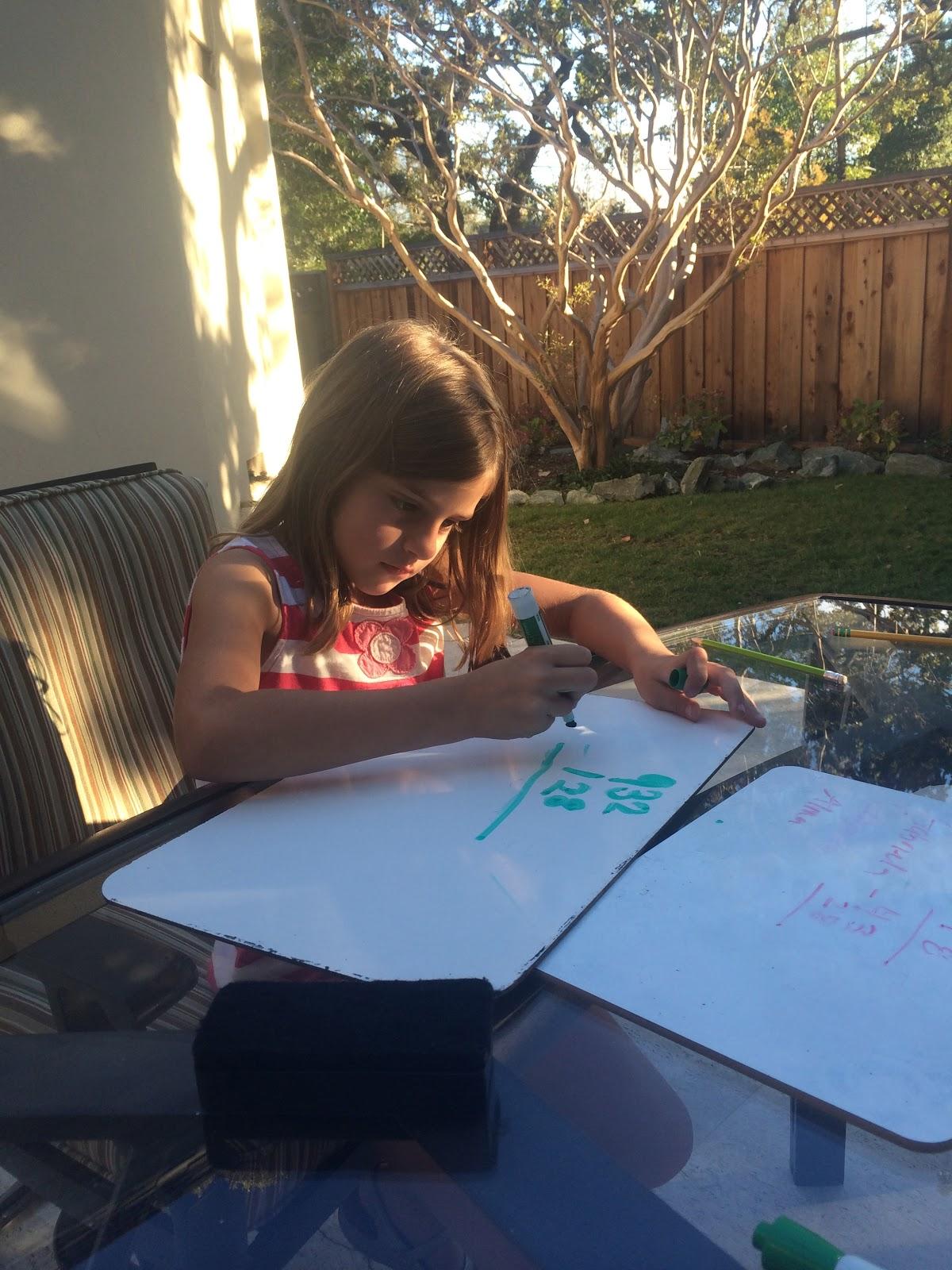 Task Analysis Results
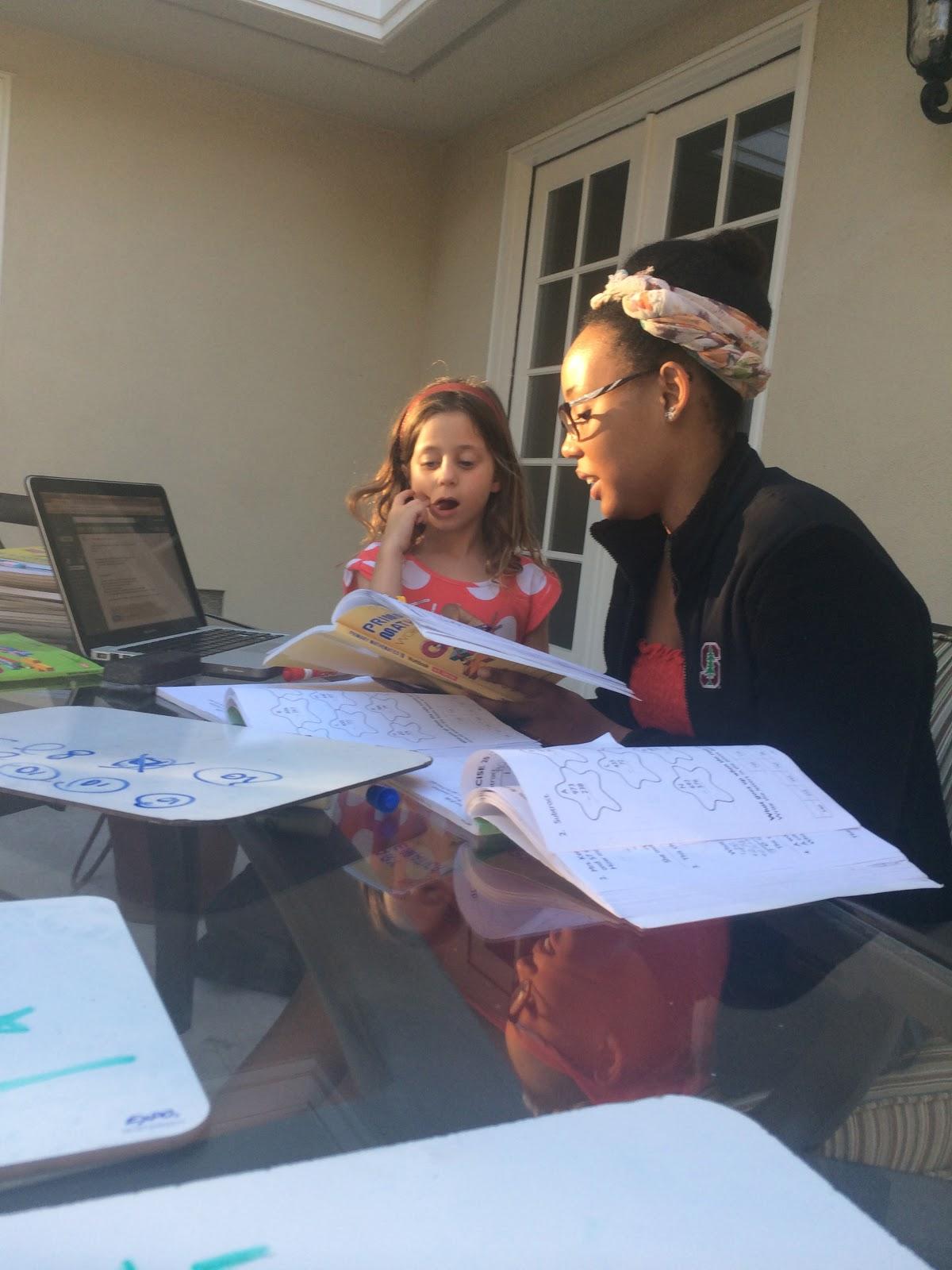 Task Analysis Results
Task Analysis Results
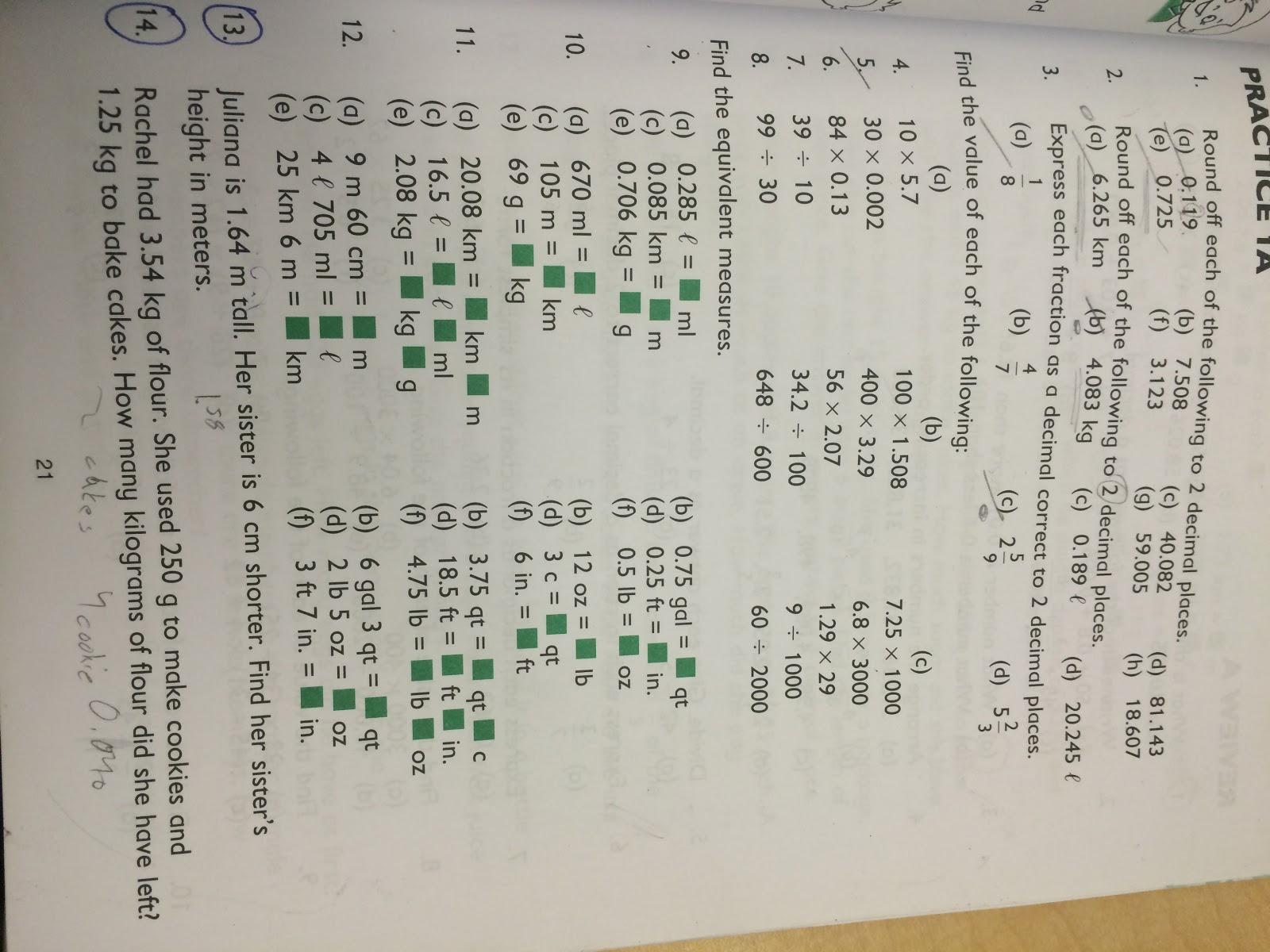 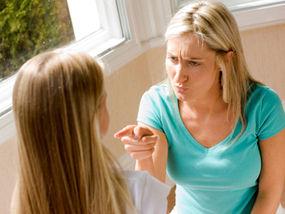 Representative tasks (i)
Children learn Math concepts in school
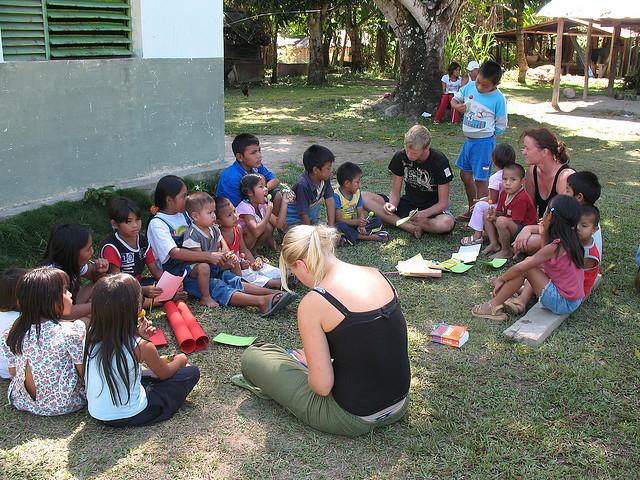 Representative tasks (ii)
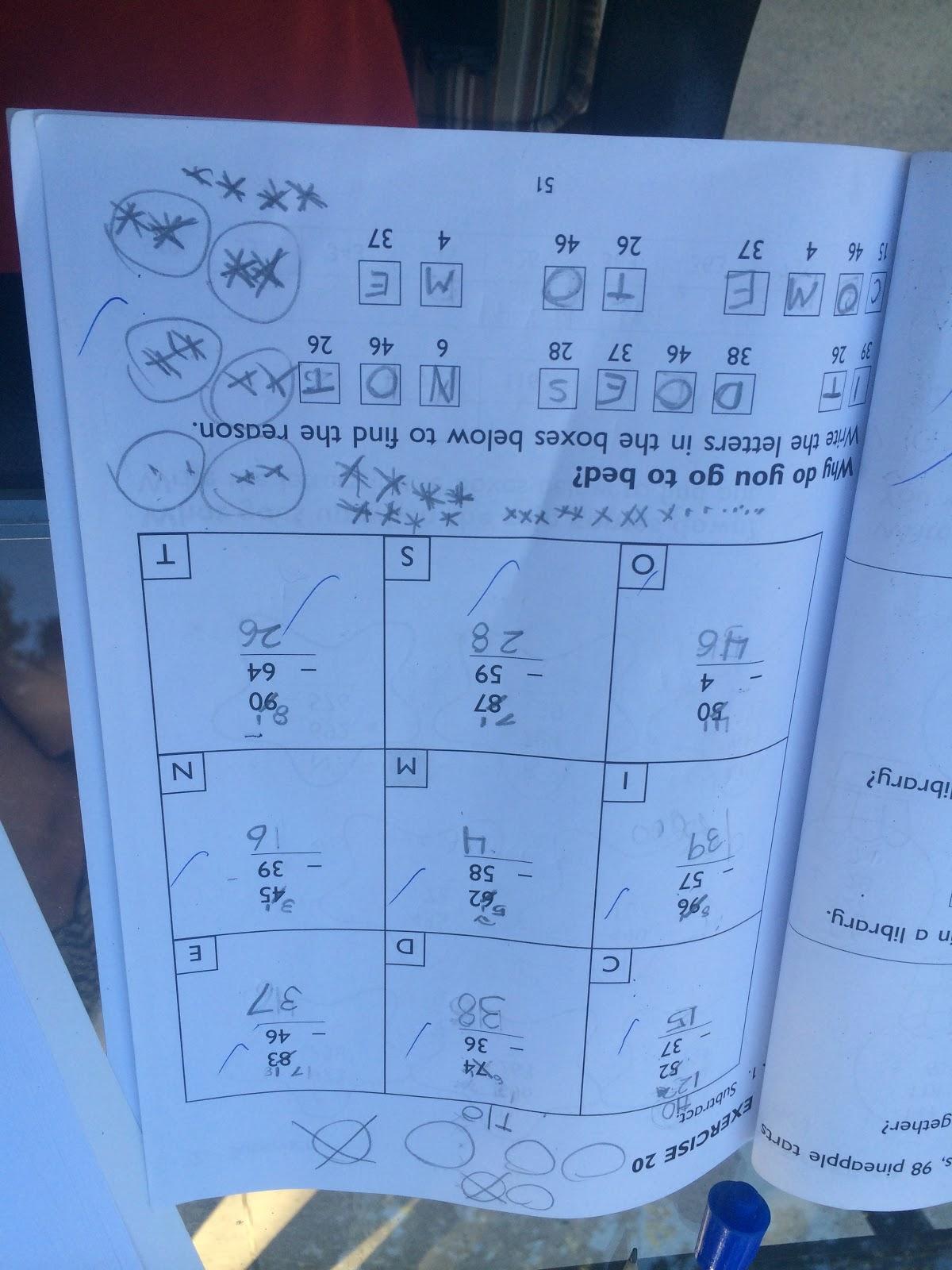 Children do homework
Representative tasks (iii)
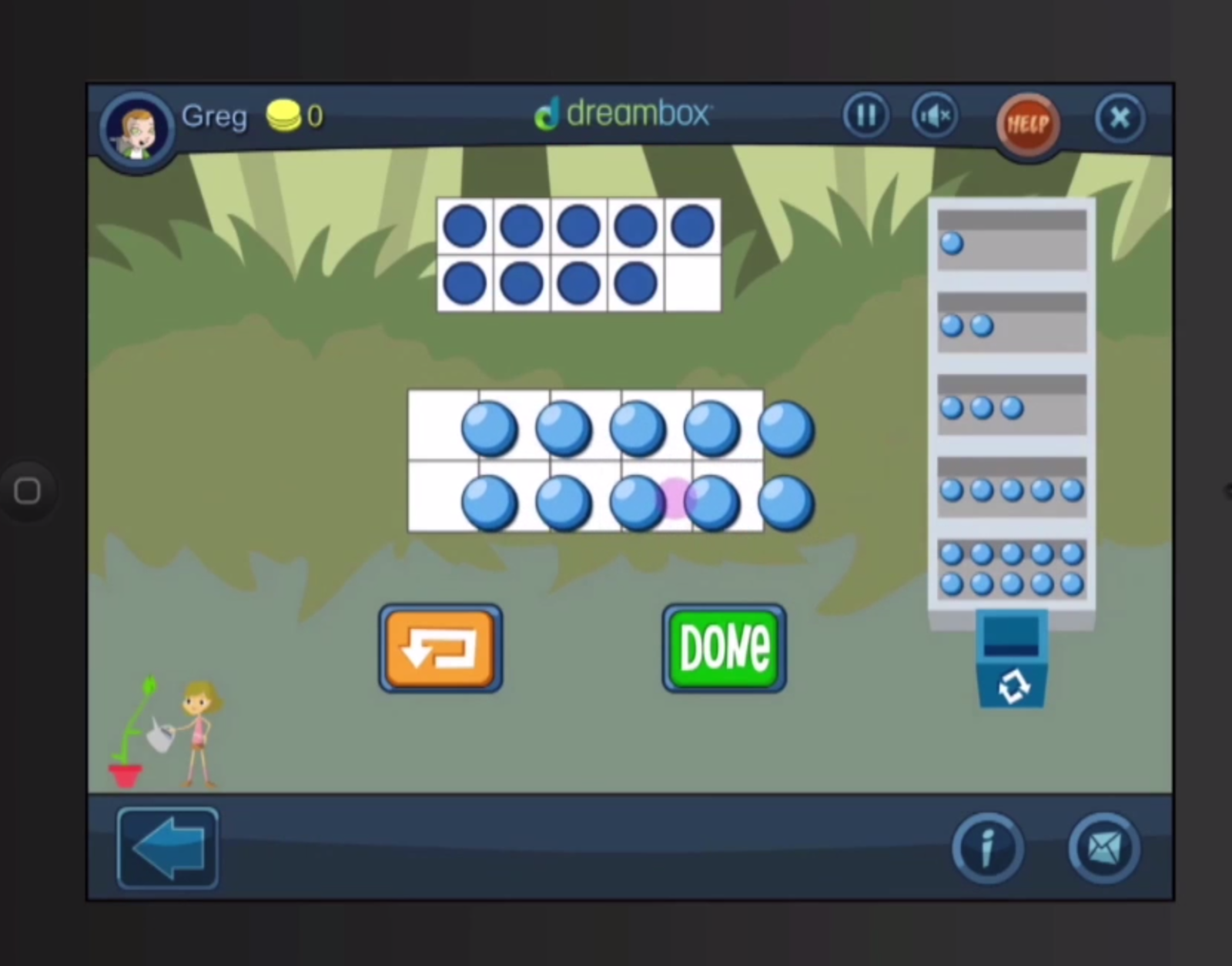 Consume some math games
3 Application Ideas (i)
History + Math
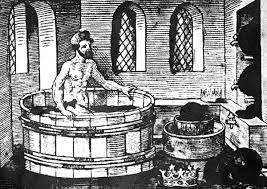 3 Application Ideas (ii)
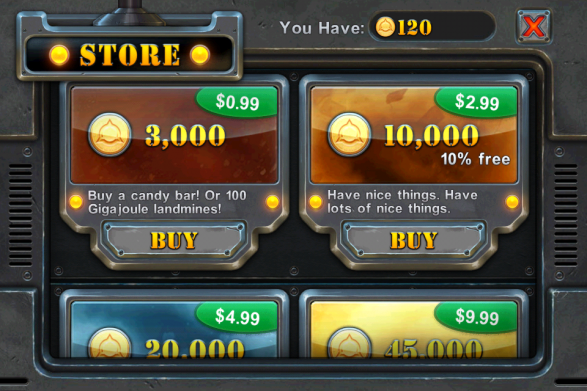 Math Portal
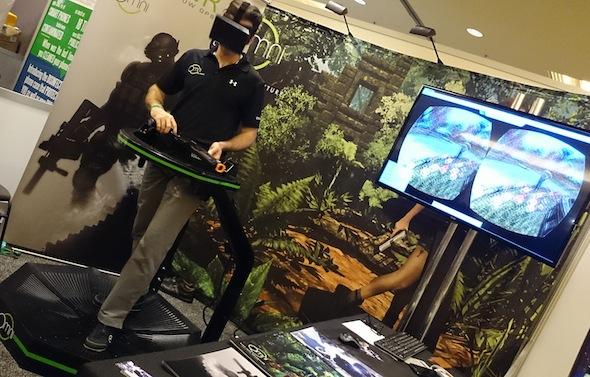 3 application ideas (iii)
Augmented Reality
Early design sketches
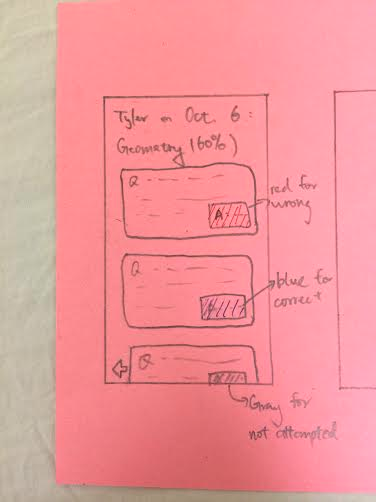 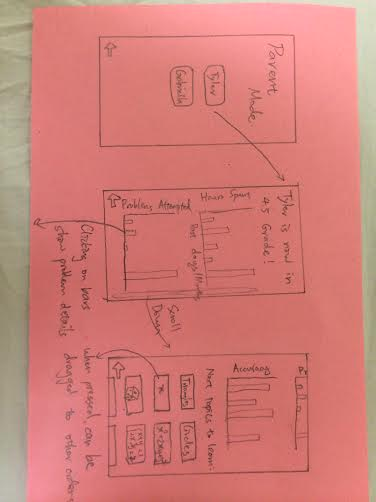 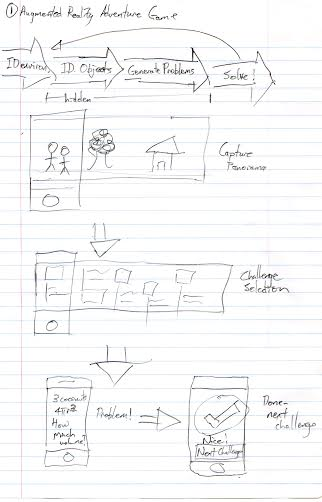 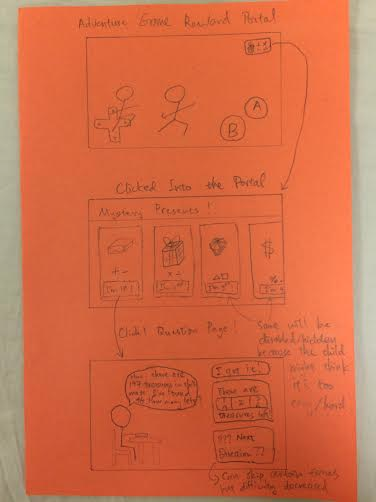 Early design sketches
Early design sketches
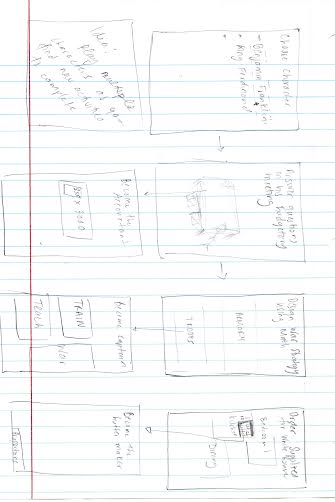 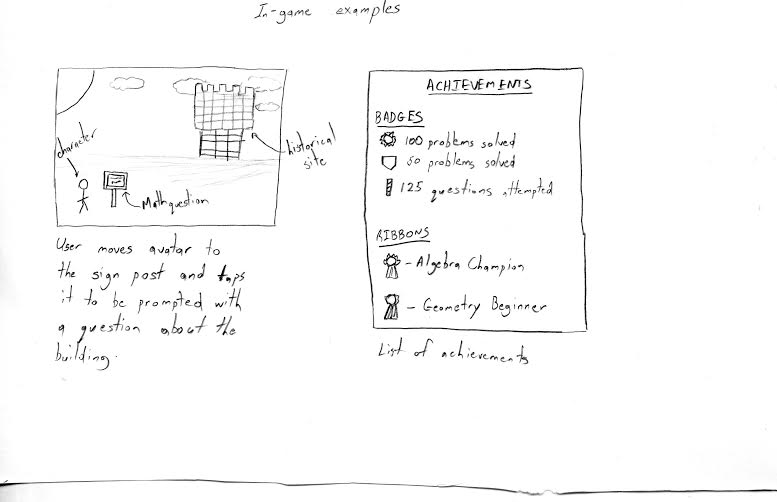 Summary
Opportunity to engage kids
Math can be fun and engaging
Spontaneous
Dynamic
Solution:
Augmented Reality Adventure Game
Works Cited
Jason Pratt - Boy and Girl - https://www.flickr.com/photos/jasonpratt/2347428960
William Warby - Coins -  https://www.flickr.com/photos/wwarby/4860328951
Brittany Randolph - Time Check - https://www.flickr.com/photos/celinesphotographer/440842293
Tim Patterson - Kids -